D
E
S
C
R
I
B
E
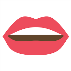 U
N
D
E
R
S
T
A
N
D
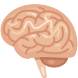 A
P
P
L
Y
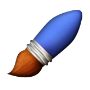 A
N
A
L
Y
S
E
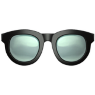 C
R
E
A
T
E
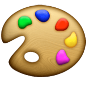 !
E
V
A
L
U
A
T
E
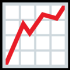 D
E
S
C
R
I
B
E
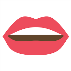 U
N
D
E
R
S
T
A
N
D
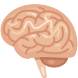 A
P
P
L
Y
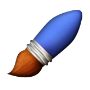 A
N
A
L
Y
S
E
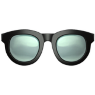 C
R
E
A
T
E
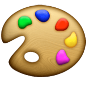 !
E
V
A
L
U
A
T
E
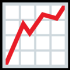